Early Childhood Program Accountability: Cross Walks Between Strengthening Families, Head Start Performance Standards and NAEYC Accreditation standards
Alignment with Head Start
CSSP working group of State Strengthening Families leaders, Head Start Collaboration Directors, Head Start Grantees
Crosswalk analyses of Head Start Parent, Family and Community Engagement (PFCE) Framework, Head Start performance standards & Head Start Child Development and Early Learning Framework: social and emotional outcomes for children
Extensive Discussions with the federal Office of Head Start and the Head Start National Center on Parent, Family and Community Engagement
[Speaker Notes: Across the country, many Head Start, Early Head Start and other early care and education programs are using the Center for the 
Study of Social Policy’s (CSSP) Strengthening Families™ approach to guide the way they engage and support families. 

Strengthening Families identifies how programs can help families build protective factors that enable children to thrive. It is about protecting and nurturing young children while promoting their development. It is also about providing support to parents so that they can build their protective factors and be the best parents they 
can be, even in times of stress. 

Recently, many Head Start stakeholders have asked how Strengthening Families aligns with the Head Start Parent, Family and Community Engagement (PFCE) Framework and ultimately, how the approach helps programs meet federally-mandated performance standards.

To examine these intersections, CSSP convened a working group of state administrators and Head Start grantees and held extensive discussions with the federal Office of 
Head Start and the Head Start National Center on Parent, Family and Community Engagement.

The working group conducted crosswalks between the concrete, everyday actions that programs can take to implement Strengthening Families (as delineated in the Strengthening Families center-based program self-assessment tool), the PFCE Framework and the Head Start performance standards.

Because the social and emotional competence of children is one of the five protective factors in the Strengthening Families framework, the self-assessment was also compared to the social and emotional outcomes for children described in the Head Start Child Development and Early Learning Framework.]
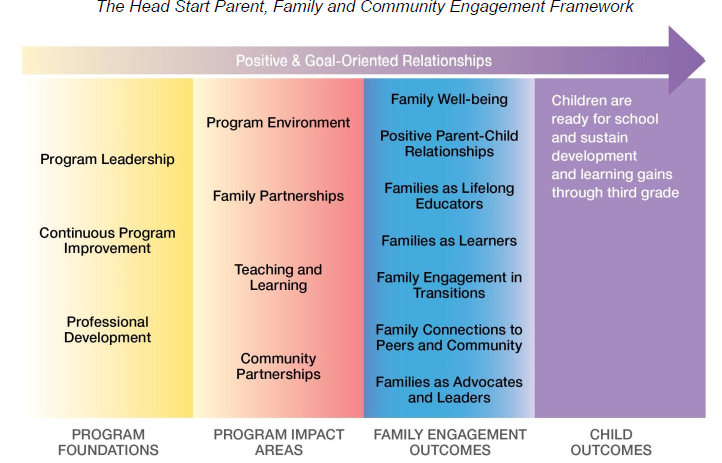 [Speaker Notes: At the heart of both Strengthening Families and the Head Start Parent, Family and Community Engagement framework is the understanding that partnering with parents is essential to promoting children’s learning and development. Each provides useful platforms for building community partnerships and coordinated systems that put the needs of families at the center.

The Head Start PFCE Framework is a research-based approach that shows how programs can work together as a whole—across systems and service areas—to promote parent and family engagement as well as children’s learning and development. It was designed with input from researchers, training and technical assistance providers and parents, and it defines optimal family engagement outcomes for HS and Early Head Start (EHS) programs.

The PFCE Framework outlines a systemic, integrated and comprehensive approach for achieving effective family engagement. Specifically, it identifies the elements needed to achieve progress toward seven family outcomes that support children’s learning and development. These elements include program leadership, continuous improvement and professional development (shown in the yellow column on the next page). The PFCE Framework also identifies the program service elements that contribute to family and child outcomes (pink column). These include the program environment, family partnerships, teaching and learning and community partnerships. 

Positive, goal-oriented relationships with families are building blocks for effective engagement across the elements of the PFCE Framework (purple arrow). 
Effective family engagement is built on responsive, reciprocal and respectful relationships with families.



However, programs should note that in some instances the PFCE Framework offers specific guidance that is more tightly aligned to the Head Start Performance Standard

The PFCE Framework addresses the importance of sharing child assessment results with parents to involve them in decisions about their children. It also addresses transitions from one early care and education setting to the next and offers more detail on what programs can do to prepare children and families for the transition from Head Start to kindergarten. 

The PFCE framework includes a stronger focus on family literacy and the needs of pregnant women and expectant parents. Strengthening Families addresses supporting parents on a broad range of parenting knowledge and skills, with added emphasis on children’s social and emotional development.

The revised Strengthening Families self-assessments for center-based early care and education programs and family child care homes have been enhanced to more closely align to these areas, which will hopefully be helpful to implementing programs.

Head Start programs can find implementation resources and tools to help them cover all the federal requirements (see Resources for Program Implementation below). Programs can choose to use the resources from one or both in ways that best suit the needs and goals of their program or local initiative.]
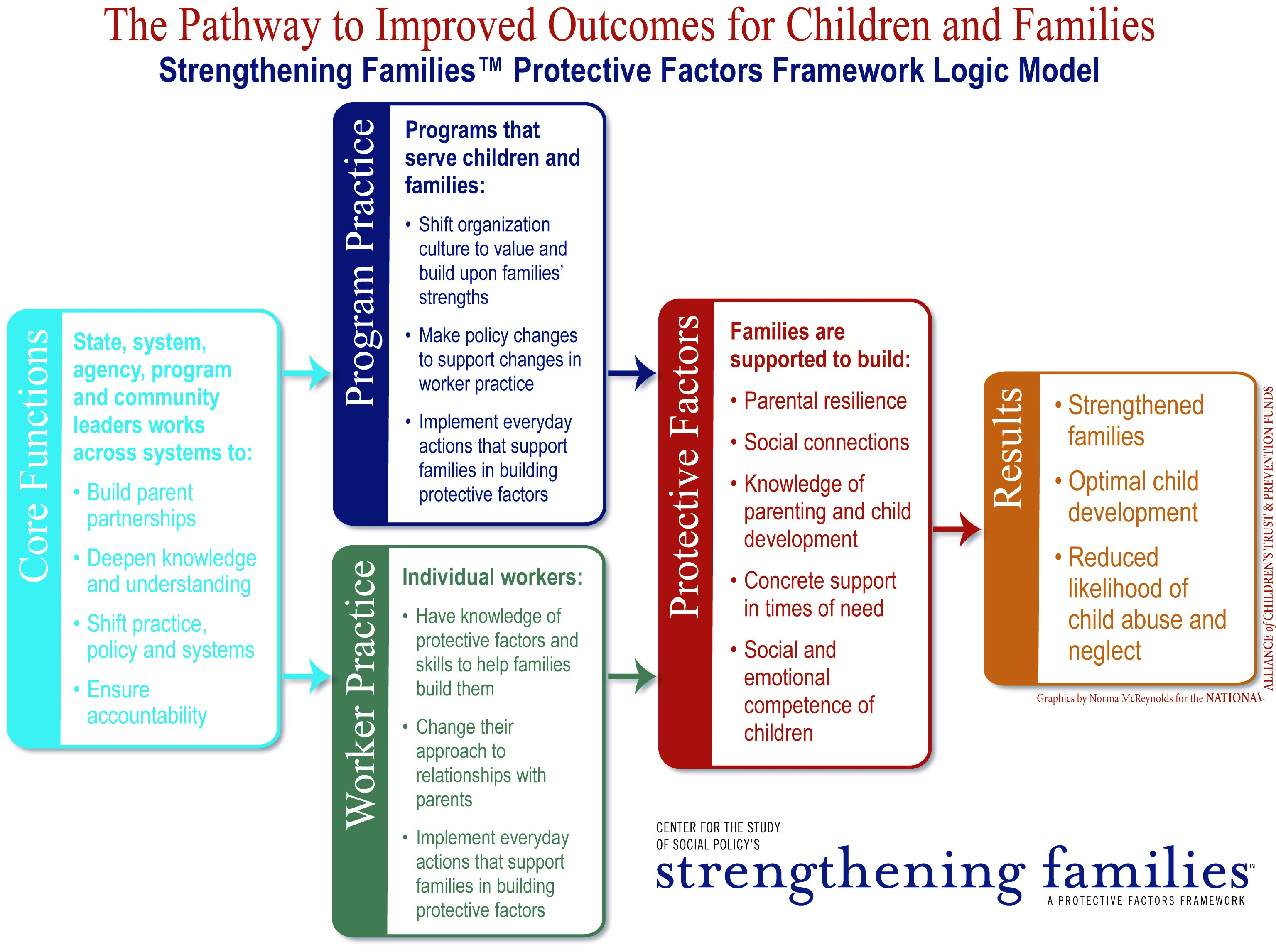 [Speaker Notes: This graphic summarizes how implementation of the Strengthening Families approach leads to the outcomes we are working toward: strengthened families, optimal child development and reduced likelihood of child abuse and neglect – as shown in the box farthest to the right. 
The second box from the right (light blue) shows the protective factors that families are supported to build when they experience program and worker practice as described in the stacked boxes. Shifts in program culture, policies and everyday practice will support parents in building these protective factors, just as workers’ knowledge, skills, approach to parents and everyday actions will. (Workers can make these changes on their own – and often do – but those efforts will be much more successful when their organizations make shifts that support and enable those changes.) 
The rust-colored box on the left describes the functions that are carried out by leaders – at any level – to influence the shifts in program and worker practice that help families build their protective factors and achieve better outcomes.]
Alignment with the Head Start PFCE Framework
Similar emphasis on staff-family relationships, parent-child relationships, 2-generation learning and development, social connections and community engagement
PFCE Framework was designed with the needs of Head Start and Early Head Start programs in mind
Strengthening Families is applicable to broad range of child and family programs
[Speaker Notes: The PFCE Framework and the Strengthening Families approach emphasize many of the same concepts that contribute to positive child outcomes: building staff-family relationships that support family well-being, encouraging strong relationships between parents and their children, promoting ongoing learning and development for both parents and children and strengthening families’ social connections and engagement in the community.

The PFCE Framework was designed with the needs of Head Start and Early Head Start programs in mind but is being used by state early childhood planners and many early childhood programs in addition to Head Start. The Strengthening Families approach was designed for and is being used by a broad range of child and family serving programs (e.g., home visiting and family support programs) as well as early care and education programs.

The PFCE Framework is tailor-made to help programs meet federal performance requirements and achieve school readiness 
outcomes. In contrast, Strengthening Families offers a common framework for connecting with other community services to help families build protective factors. 

Both the PFCE Framework and Strengthening Families offer assessment tools designed to be used by teams that include 
parents, program leadership and managers and front line staff. These assessment tools encourage reflection on programmatic practice and action planning that leads to enhanced parent partnerships and improved family engagement

The value of the frameworks and practice tools for engaging families lies in the positive changes for children, families and communities that come from effective implementation. Programs can choose to use the resources from one or both organizations in ways that best suit the needs and goals of their program or local initiative. What is most important for all programs is that families are engaged in meaningful partnerships to support their children’s optimal learning and development.]
Alignment with the Head Start Performance Standards
§ 1304.21 Education and early childhood development 
§ 1304.24 Child mental health
§ 1304.40 Family partnerships
§ 1304.41 Community partnerships 
§ 1304.50 Program governance 
§ 1304.52 Human resources management
§ 1308.21 Parent participation and transition of children into Head Start and from Head Start to public school
Head Start Child Development and Early Learning Framework Outcomes: Social and Emotional Development
[Speaker Notes: Findings
Strengthening Families can indeed be used to guide program practices that meet many provisions within the following Head Start standards:

§ 1304.21 Education and early childhood development 
§ 1304.24 Child mental health
§ 1304.40 Family partnerships
§ 1304.41 Community partnerships 
§ 1304.50 Program governance 
§ 1304.52 Human resources management
§ 1308.21 Parent participation and transition of children into Head Start and from Head Start to public school. (Appendix 
to Part 1308)
Head Start Child Development and Early Learning Framework Outcomes: Social and Emotional Development

However, programs should note that in some instances the PFCE Framework offers specific guidance that is more tightly aligned to the Head Start Performance Standard]
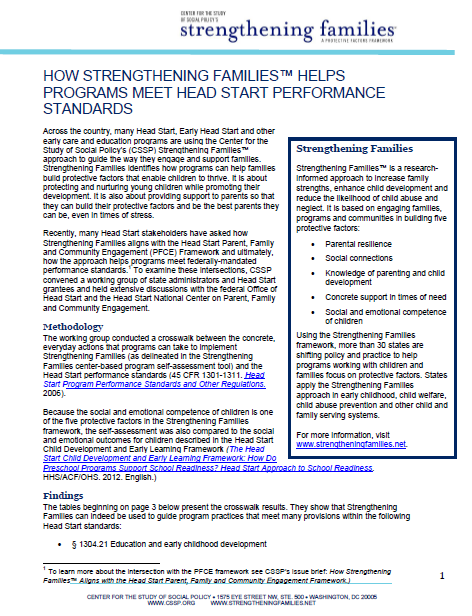 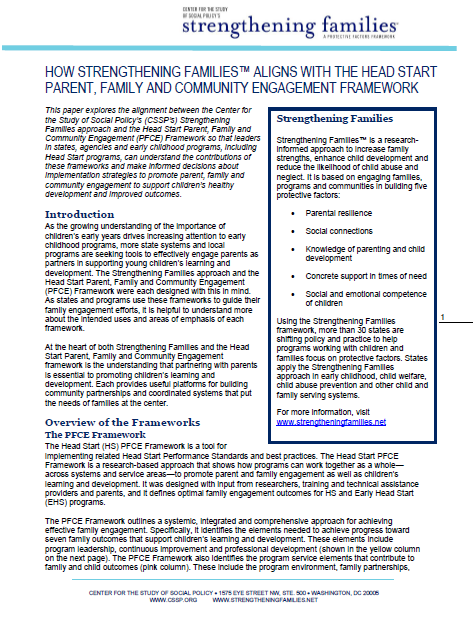 Implementation Resources
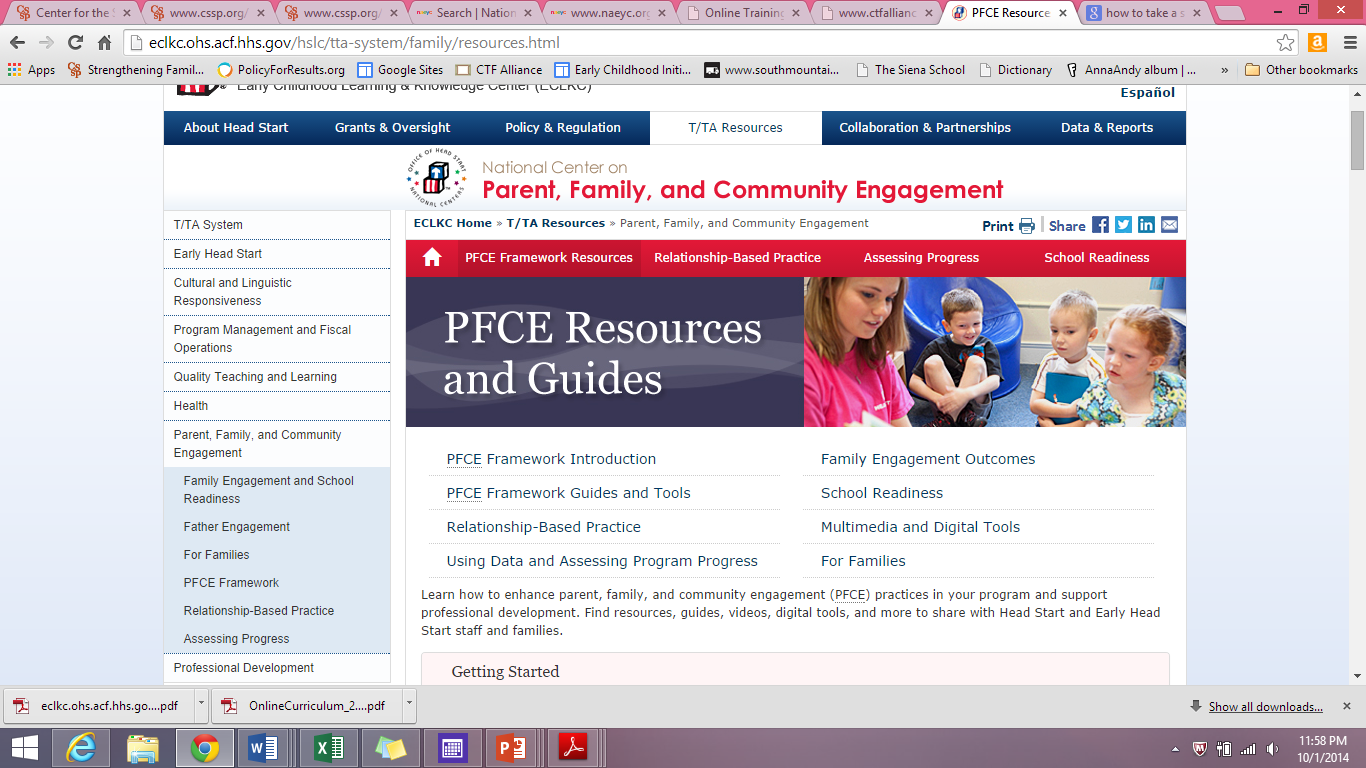 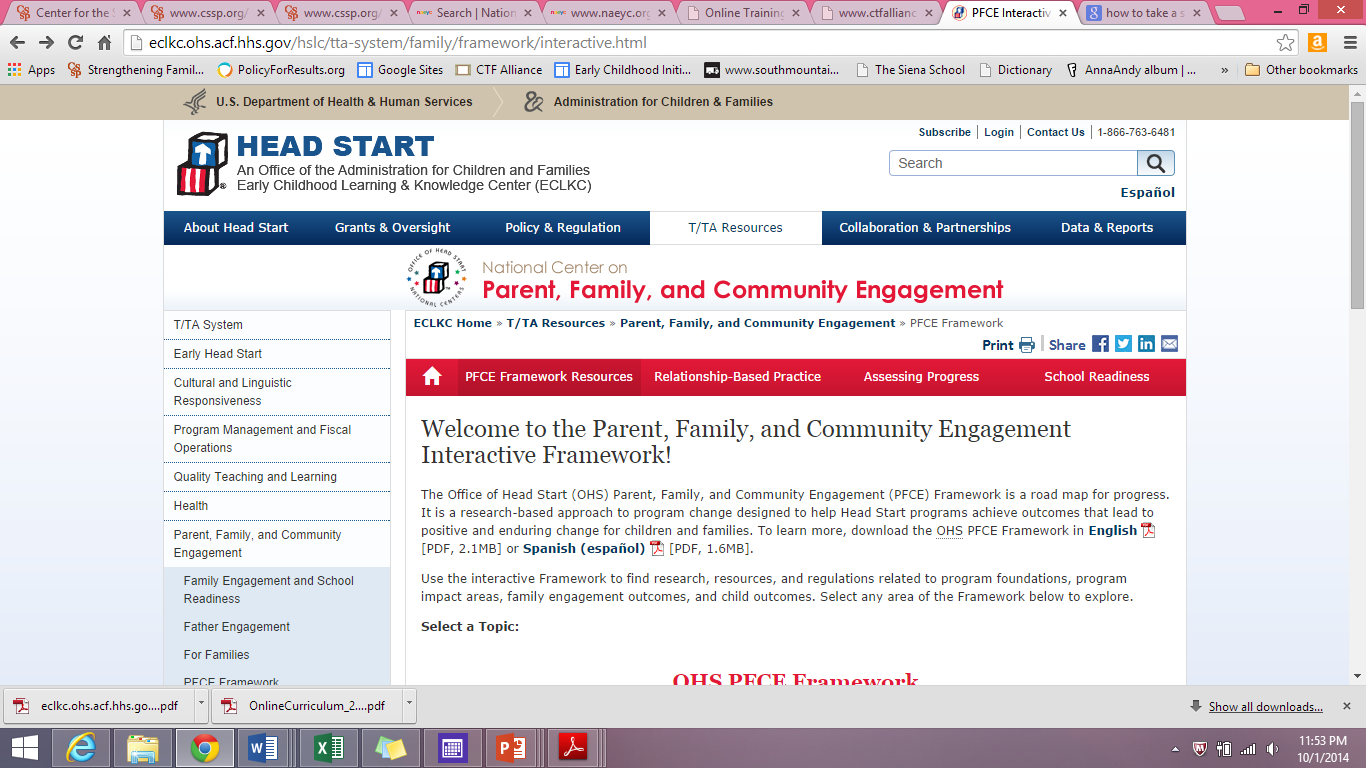 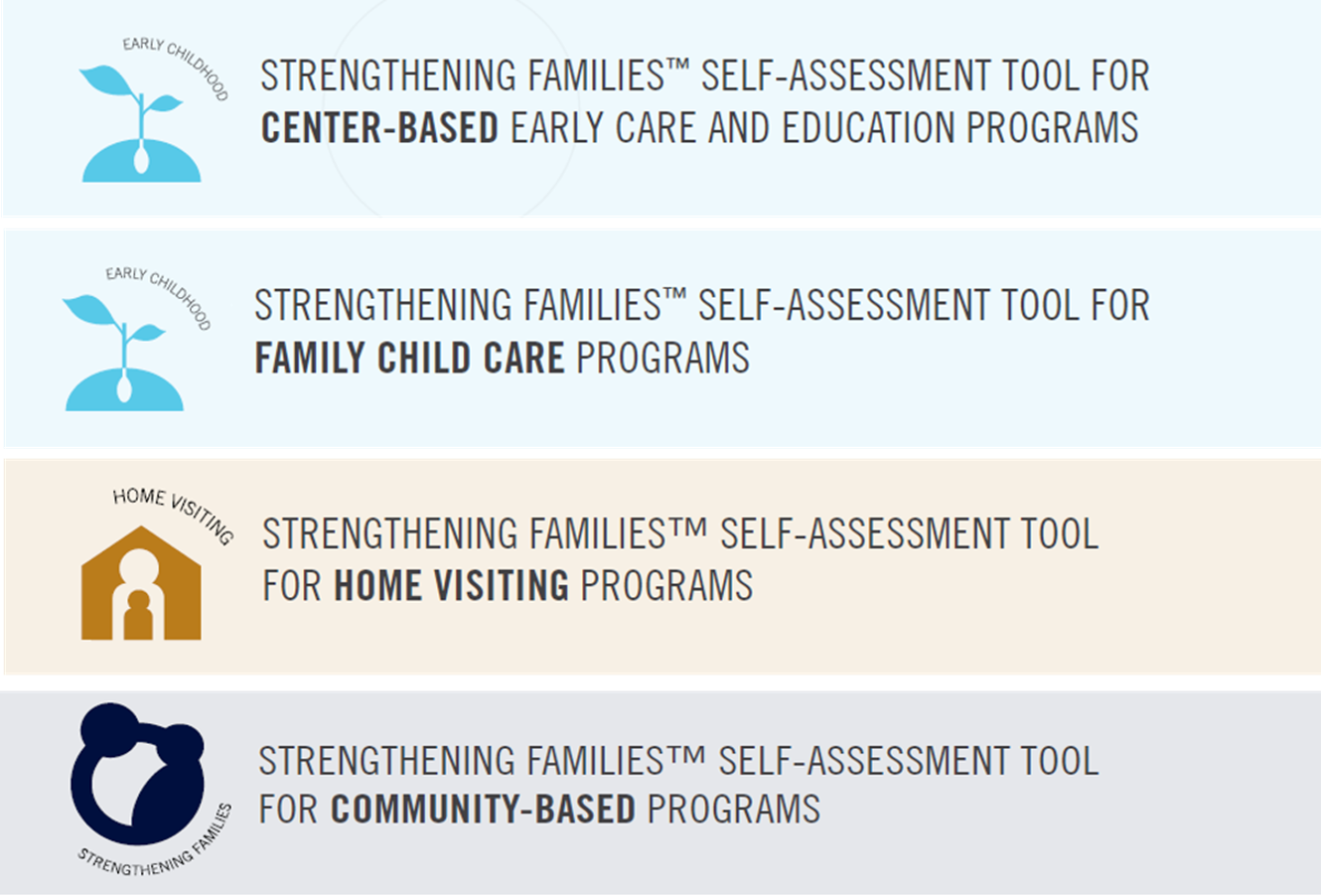 [Speaker Notes: Head Start programs can find implementation resources and tools to help them cover all the federal requirements (see Resources for Program Implementation below). Programs can choose to use the resources from one or both in ways that best suit the needs and goals of their program or local initiative. (links are provided on last slide)

How Strengthening Families™ Helps Programs Meet Head Start Performance Standards
Strengthening Families and the Head Start Parent, Family and Community Engagement Framework
Strengthening Families self-assessment tool
Online training curriculum (National Alliance of Children’s Trust and Prevention Funds)
PFCE Assessment Tools and Guides
Parent, Family, and Community Engagement Interactive Framework]
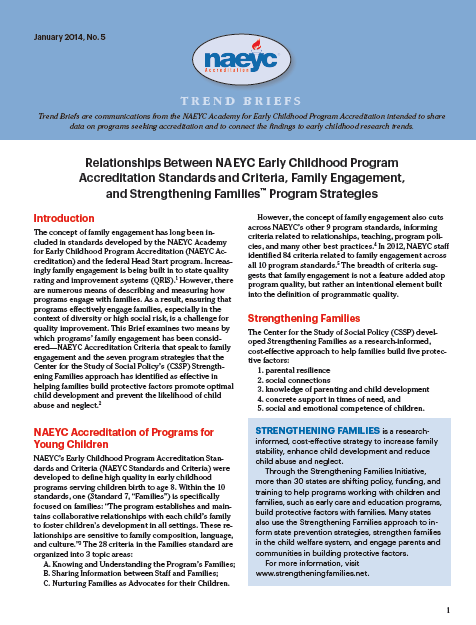 NAEYC Accreditation Trend Brief: 

Relationships Between NAEYC Early Childhood Program Accreditation Standards and Criteria, Family Engagement, and Strengthening Families™ Program Strategies (January 2014, No. 5)

http://www.naeyc.org/academy/files/academy/file/TrendBriefsFamilyEngagement.pdf
[Speaker Notes: In late 2012, NAEYC in collaboration with CSSP enlisted expert raters to rate the relationship between SF Program Strategies and NAEYC family engagement (FE) criteria.]
NAEYC  Accreditation: Family Engagement Standards
Standard 7, “Families” – 28 criteria, 3 topic areas: 
A. Knowing and Understanding the Program’s Families 
B. Sharing Information between Staff and Families
C. Nurturing Families as Advocates for their Children
Across all 10 program standards: 84 criteria related to family engagement 
“The breadth of criteria suggests that family engagement is not a feature added atop program quality, but rather an intentional element built into the definition of programmatic quality.” 
(NAEYC Trends Brief, January 2014, No. 5)
[Speaker Notes: The concept of family engagement has long been included in standards developed by the NAEYC Academy for Early Childhood Program Accreditation (NAEYC Accreditation) and the federal Head Start program. Increasingly family engagement is being built in to state quality rating and improvement systems (QRIS).1 However, there are numerous means of describing and measuring how programs engage with families. As a result, ensuring that programs effectively engage families, especially in the context of diversity or high social risk, is a challenge for quality improvement. This Brief examines two means by which programs’ family engagement has been considered—NAEYC Accreditation Criteria that speak to family engagement and the seven program strategies that the Center for the Study of Social Policy’s (CSSP) Strengthening Families approach has identified as effective in helping families build protective factors promote optimal child development and prevent the likelihood of child abuse and neglect

NAEYC’s Early Childhood Program Accreditation Standards and Criteria (NAEYC Standards and Criteria) were developed to define high quality in early childhood programs serving children birth to age 8. Within the 10 standards, one (Standard 7, “Families”) is specifically focused on families: “The program establishes and maintains collaborative relationships with each child’s family to foster children’s development in all settings. These relationships are sensitive to family composition, language, and culture.”3 The 28 criteria in the Families standard are organized into 3 topic areas: 
A. Knowing and Understanding the Program’s Families; 
B. Sharing Information between Staff and Families; 
C. Nurturing Families as Advocates for their Children. 
The breadth of criteria suggests that family engagement is not a feature added atop program quality, but rather an intentional element built into the definition of programmatic quality. 

However, the concept of family engagement also cuts across NAEYC’s other 9 program standards, informing criteria related to relationships, teaching, program policies, and many other best practices.4 In 2012, NAEYC staff identified 84 criteria related to family engagement across all 10 program standards.5 The breadth of criteria suggests that family engagement is not a feature added atop program quality, but rather an intentional element built into the definition of programmatic quality. 

Relationships Between NAEYC Early Childhood Program Accreditation Standards and Criteria, Family Engagement,  and Strengthening Families™ Program Strategies (January 2014, No. 5)
http://www.naeyc.org/academy/files/academy/file/TrendBriefsFamilyEngagement.pdf]
Strengthening Families Program Strategies
1. Facilitating friendships and mutual support 
2. Strengthening parenting
3. Responding to family crises
4. Linking families to services and opportunities
5. Facilitating children’s social and emotional 
6. Observing and responding to early warning signs of child abuse and neglect
7. Valuing and supporting parents
[Speaker Notes: In late 2012, NAEYC in collaboration with CSSP enlisted expert raters to rate the relationship between SF Program Strategies and NAEYC family engagement (FE) criteria. 

Strengthening Families Program Strategy Descriptions Used for Rating Task
1. Facilitating friendships and mutual support—Helping parents to connect with each other and develop social networks. 
2. Strengthening parenting—Providing guidance, role modeling, and information on parenting and child development, including special support around children’s challenging behaviors.
3. Responding to family crises—Noticing family stress, listening, making referrals, and/or mobilizing other parents to provide support as needed.
4. Linking families to services and opportunities—Making and following through on referrals, maintaining relationships with service providers, and sharing community information with families.
5. Facilitating children’s social and emotional development—Providing a nurturing and caring environment, using a structured curriculum for social and emotional development, teaching parents to support that development and respond to challenges, and observing and responding to signs that development is not on track.
6. Observing and responding to early warning signs of child abuse and neglect—Consistent monitoring of child health and family stress, immediate outreach at signs of stress, clear protocols for staff response, and trusting relationships with social service and mental health agencies.
7. Valuing and supporting parents—Making all family members feel welcome, involving parents and caregivers in decision-making at all levels, and providing many opportunities for participation.
Raters were drawn from among NAEYC staff and from interested attendees at a SF presentation at NAEYC’s 2012 Annual Conference. Raters were given the definitions of the seven SF Program Strategies.7 They were then asked to consider each NAEYC FE criterion and indicate which, if any, of the 7 SF Program Strategies they thought were related. 

SF content was found to be related to NAEYC content across all 10 of NAEYC’s standards. 

Considering family engagement through a lens provided by the Strengthening Families approach reveals substantial overlap between NAEYC family engagement criteria and SF that is robustly assessed in NAEYC’s accreditation system. 

Limitation 1: This was not a rating of SF program self-assessment items; NAEYC FE and CA criteria were related to summary statements about the seven Program Strategies. A level of detail was not captured on the SF side of the comparison.

Limitation 2: Not all Program Strategies were equally related to NAEYC content. Program Strategy 6 was only related once we added child abuse criteria; Program Strategy 3 had only one criterion relationship

Importantly, Strengthening Families and NAEYC accreditation use different assessment strategies. Strengthening Families uses a self-rating instrument in program settings. NAEYC criteria are assessed during site visits by reliable raters using a multi-evidence process. 

The substantial overlap in content between the two approaches means that programs do not need to pursue each as completely separate efforts. The same practices programs employ to implement SF could be the very same practices they employ to meet some of the NAEYC criteria. In addition, with many QRIS systems integrating either or both SF- or NAEYC-informed criteria, programs can simultaneously work on implementing both approaches because of the intersections that have been identified. This overlap, coupled with differing measurement approaches, provides flexible means through which programs may approach and measure family engagement.
Relationships Between NAEYC Early Childhood Program Accreditation Standards and Criteria, Family Engagement,  and Strengthening Families™ Program Strategies (January 2014, No. 5)
http://www.naeyc.org/academy/files/academy/file/TrendBriefsFamilyEngagement.pdf]
Relationship between SF Program Strategies and NAEYC Criteria
Field Review Findings:
Relationships were found across all of 10 of NAEYC’s standards. 

“Considering family engagement through a lens provided by the Strengthening Families approach reveals substantial overlap between NAEYC family engagement criteria and SF that is robustly assessed in NAEYC’s accreditation system.”
[Speaker Notes: In late 2012, NAEYC in collaboration with CSSP enlisted expert raters to rate the relationship between SF Program Strategies and NAEYC family engagement (FE) criteria. 

SF content was found to be related to NAEYC content across all 10 of NAEYC’s standards. 

Considering family engagement through a lens provided by the Strengthening Families approach reveals substantial overlap between NAEYC family engagement criteria and SF that is robustly assessed in NAEYC’s accreditation system.]
Limitations and Differences
Limitation 1: NAEYC criteria were related only to summary statements about the seven Program Strategies, not the associated self-assessment items.
Limitation 2: Not all SF Program Strategies were equally related to NAEYC content. 
Different assessment strategies: Strengthening Families uses a self-assessment; NAEYC criteria are assessed reliable external raters using a multi-evidence process
[Speaker Notes: Limitation 1: This was not a rating of SF program self-assessment items; NAEYC FE and CA criteria were related to summary statements about the seven Program Strategies. A level of detail was not captured on the SF side of the comparison.

Limitation 2: Not all Program Strategies were equally related to NAEYC content. Program Strategy 6 was only related once we added child abuse criteria; Program Strategy 3 had only one criterion relationship

The substantial overlap in content between the two approaches means that programs do not need to pursue each as completely separate efforts. The same practices programs employ to implement SF could be the very same practices they employ to meet some of the NAEYC criteria. In addition, with many QRIS systems integrating either or both SF- or NAEYC-informed criteria, programs can simultaneously work on implementing both approaches because of the intersections that have been identified. This overlap, coupled with differing measurement approaches, provides flexible means through which programs may approach and measure family engagement.]
NAEYC and SF: Conclusion
Programs do not need to pursue each as completely separate efforts
Many QRIS systems integrate either or both SF- or NAEYC-informed criteria, so programs can simultaneously work on implementing both approaches
“The same practices programs employ to implement SF could be the very same practices they employ to meet some of the NAEYC criteria… This overlap, coupled with differing measurement approaches, provides flexible means through which programs may approach and measure family engagement.”
(Source: NAEYC Trends Brief, January 2014, No. 5)
[Speaker Notes: Programs do not need to pursue each as completely separate efforts. 
The same practices programs employ to implement SF could be the very same practices they employ to meet some of the NAEYC criteria.” 
Many QRIS systems integrate either or both SF- or NAEYC-informed criteria, so programs can simultaneously work on implementing both approaches.
“This overlap, coupled with differing measurement approaches, provides flexible means through which programs may approach and measure family engagement.”]
Resource Links
CSSP Issue Brief: How Strengthening Families™ Helps Programs Meet Head Start Performance Standards [link]
CSSP Issue Brief: Strengthening Families™ and the Head Start Parent, Family and Community Engagement Framework: [link]
Strengthening Families Program Self-Assessment [link]
Online training curriculum (National Alliance of Children’s Trust and Prevention Funds): http://www.ctfalliance.org/onlinetraining.htm 
PFCE Assessment Tools and Guides: http://eclkc.ohs.acf.hhs.gov/hslc/tta-system/family/resources.html 
Parent, Family, and Community Engagement Interactive Framework: http://eclkc.ohs.acf.hhs.gov/hslc/tta-system/family/framework/interactive.html 
NAEYC Accreditation Trend Brief: Relationships Between NAEYC Early Childhood Program Accreditation Standards and Criteria, Family Engagement, and Strengthening Families™ Program Strategies (January 2014, No. 5) http://www.naeyc.org/academy/files/academy/file/TrendBriefsFamilyEngagement.pdf
[Speaker Notes: How Strengthening Families™ Helps Programs Meet Head Start Performance Standards
Strengthening Families and the Head Start Parent, Family and Community Engagement Framework
Strengthening Families self-assessment tool
Online training curriculum (National Alliance of Children’s Trust and Prevention Funds)
PFCE Assessment Tools and Guides
Parent, Family, and Community Engagement Interactive Framework]